Scouts BSA Troop ###  
Preview Calendar for Fall Semester, 2024
SAMPLE – fill in with your Troop’s events
Photocopy on back of your Troop’s info sheet
Important contact info:
Committee Chair Name (email, phone)
Scoutmaster Name (email, phone)
(how to find/anticipate ongoing communication)
Meetings  - regular schedule
Day/time
Location
(notes)
August 2024
(date – date) – Campout @ ____________
September 2024
(date – date) – Campout @ ____________
October 2024
Mon, 10/# – Fall Festival begins
help needed in booth all week
Mon, 10/# – Fri, 10/# – Fall Break, no Scouts
(date – date) – Campout @ ____________
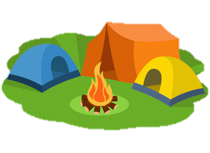 November 2024
(date – date) – Campout @ ____________
Day, 11/# – Fall Service Project
No Scouts Thanksgiving Week
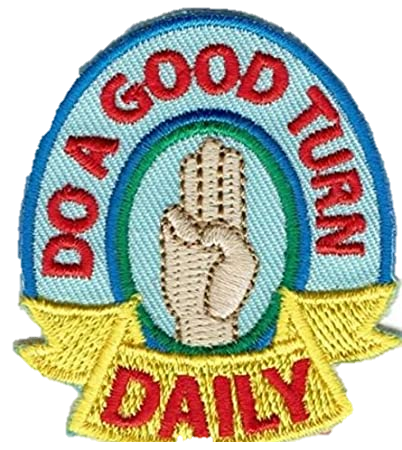 December 2024
Day, 12/# – (Service Project?  Activity?)
Day, 12/# – Troop Holiday Party